Освоение Новороссии и Крыма
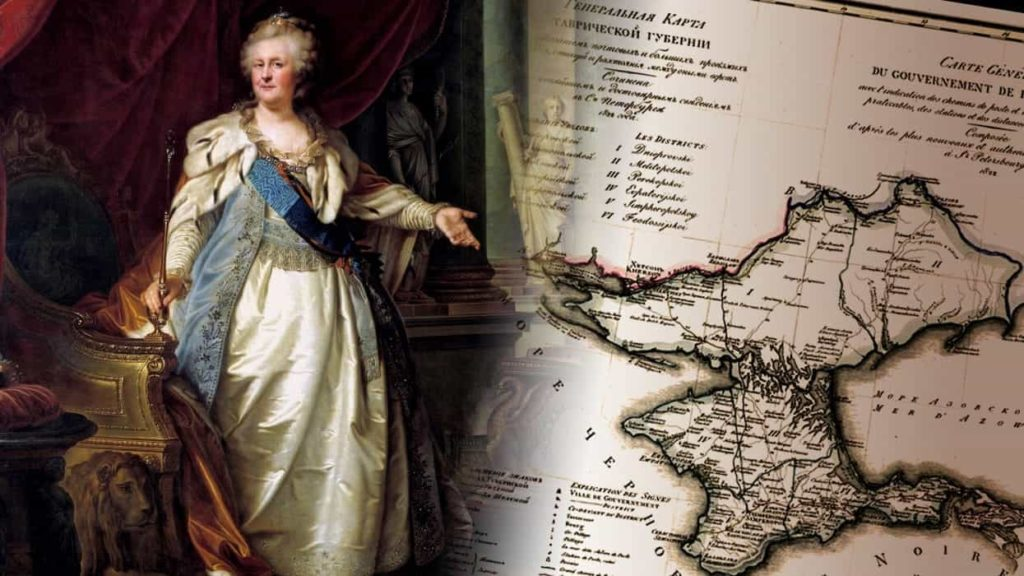 1764г – Новороссийская губерния
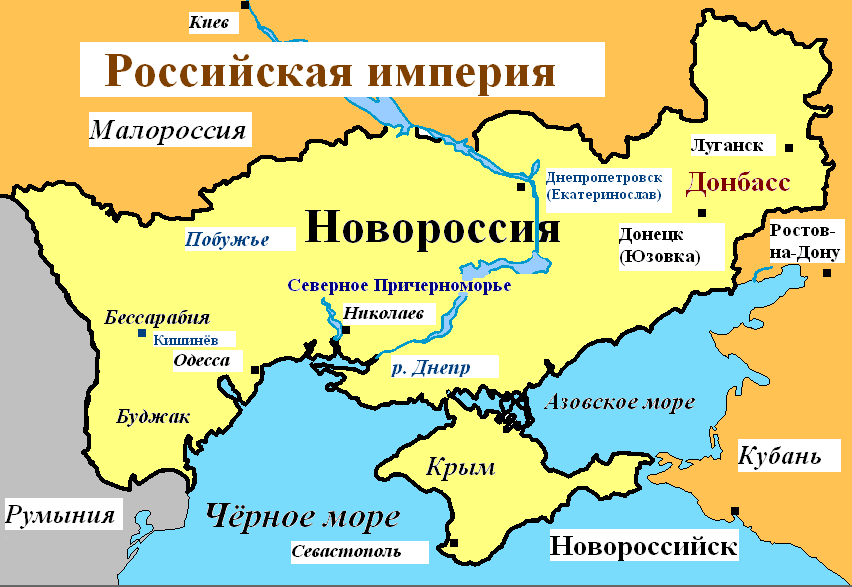 1762г. Манифест о призыве иностранцев селится в России (Новороссии)
Переселенческая политика: стр. 51
ЛЬГОТЫ - ?
НАЦИОНАЛЬНОСТИ - ?
Крупные 
землевладельцы:
А.А.Вяземский
Г.А.Потемкин
К.Г.Разумовский
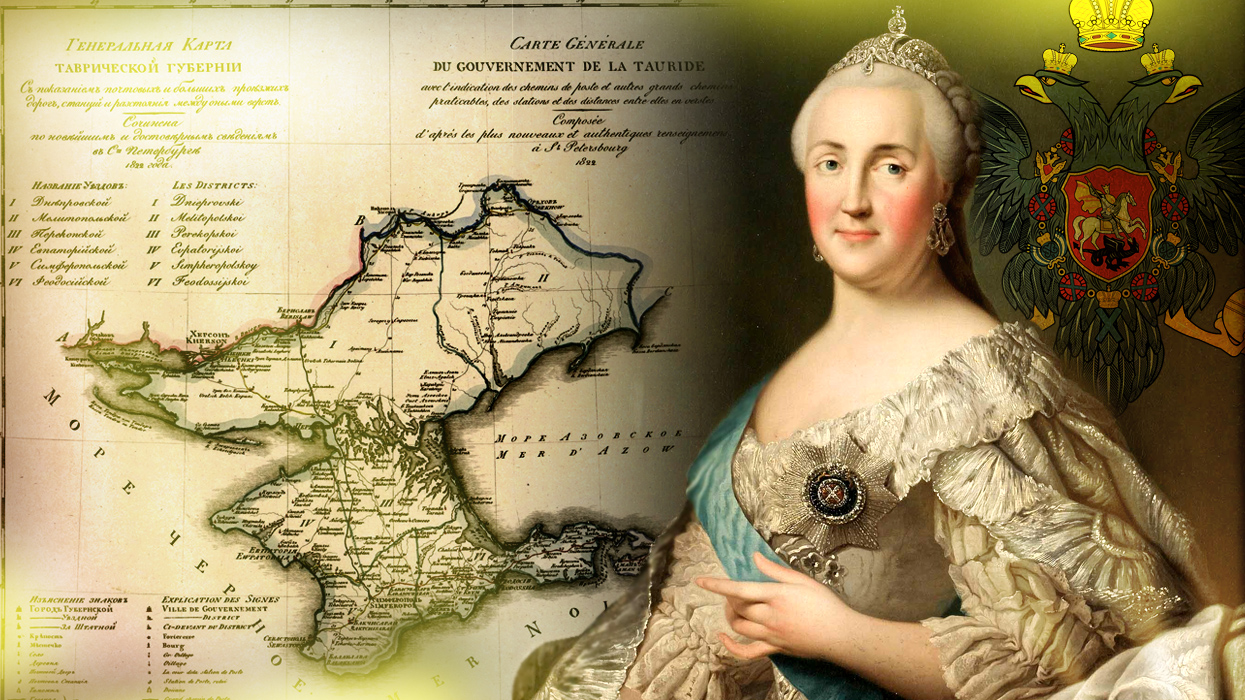 Освоение Крыма.
1783г – Манифест о присоединении Крыма 
Г.А.Потемкин - Таврический
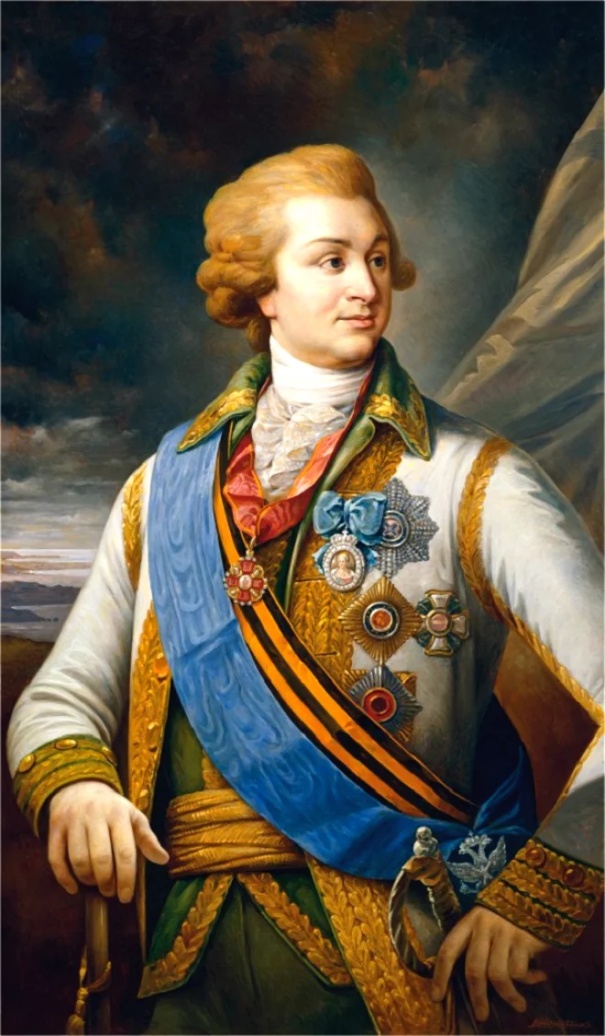 Образование новых городов
Какие новые города были заложены в Северном Причерноморье? С какой целью? Стр. 52
1778г – г.Херсон (центр военного караблествоения)
1788г – г.Николаев (новый центр военного кораблестроения России) 
1794г – г.Одесса (порт)
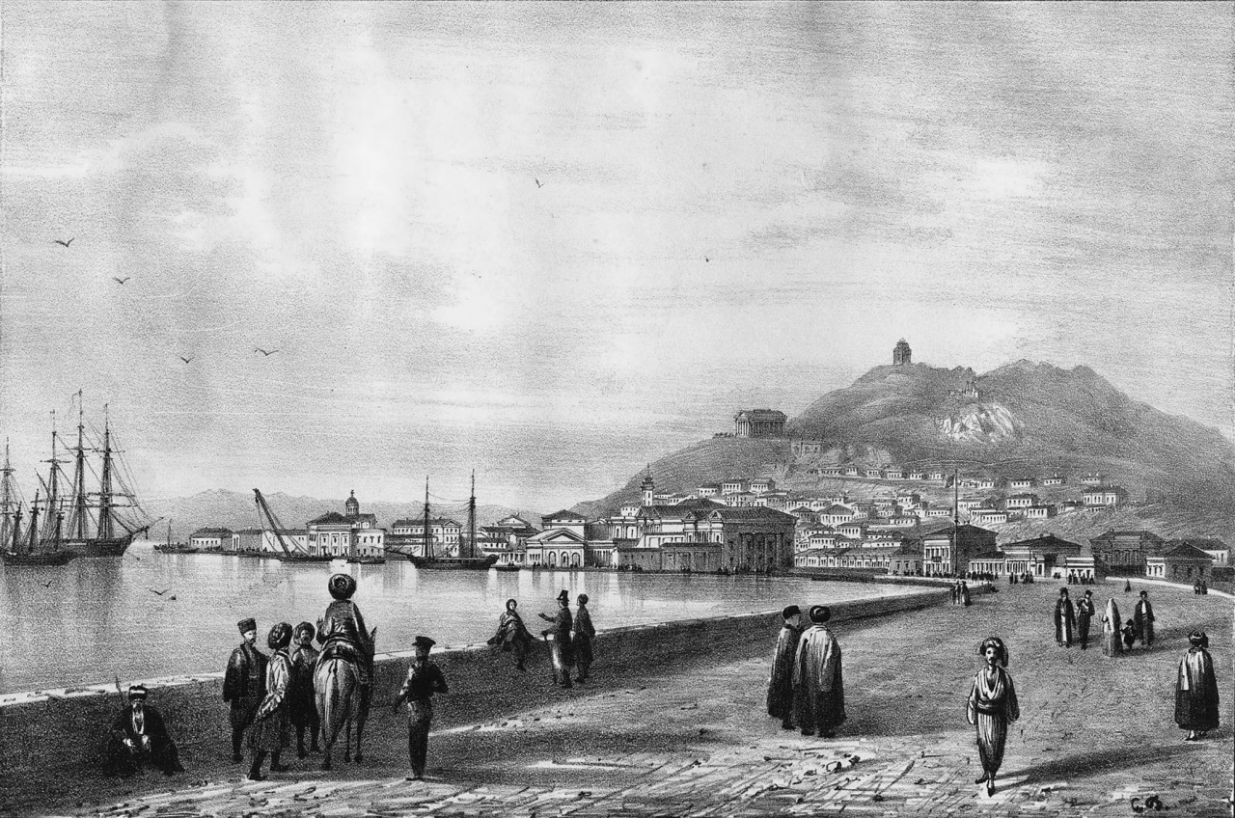 1783г – основание СЕВАСТОПОЛЯ
«императорские город»; «величественный город»
ВОЕННО-МОРСКАЯ БАЗА РОССИИ
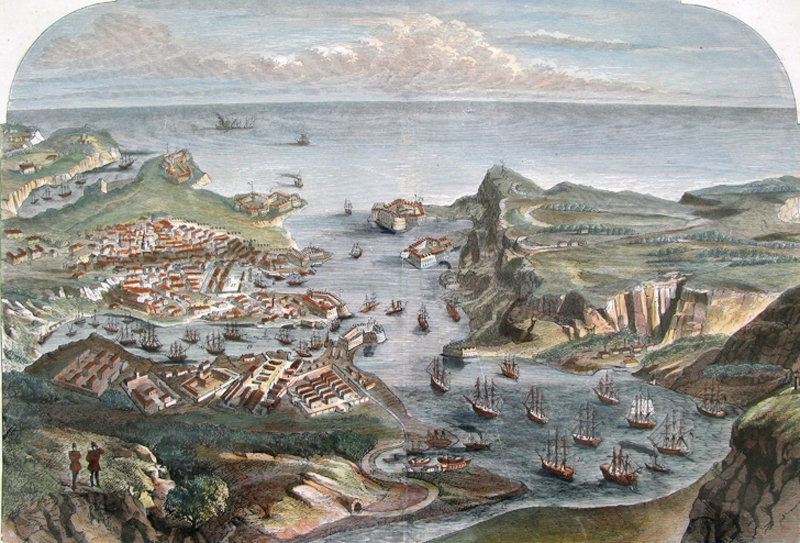 1787г. Путешествие Екатерины II в Крым
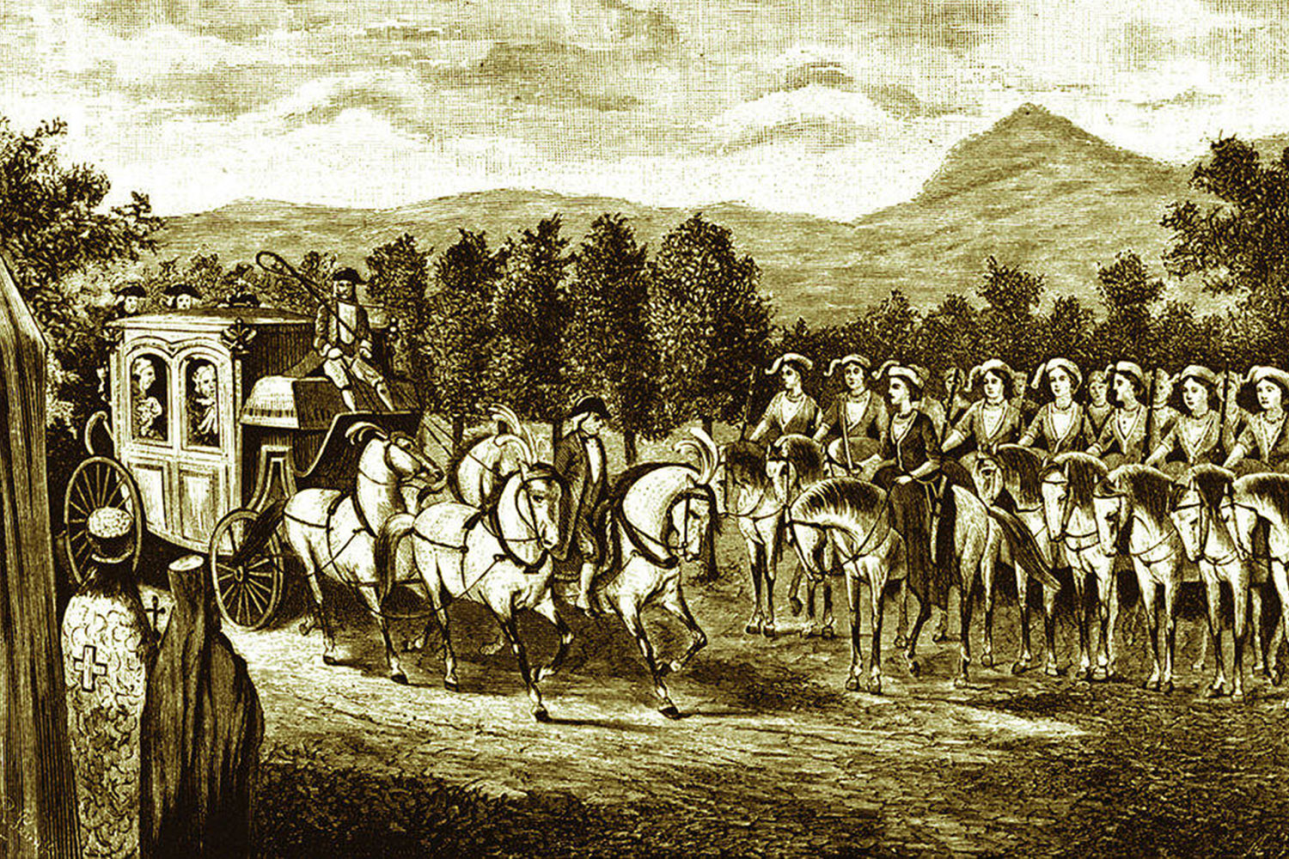 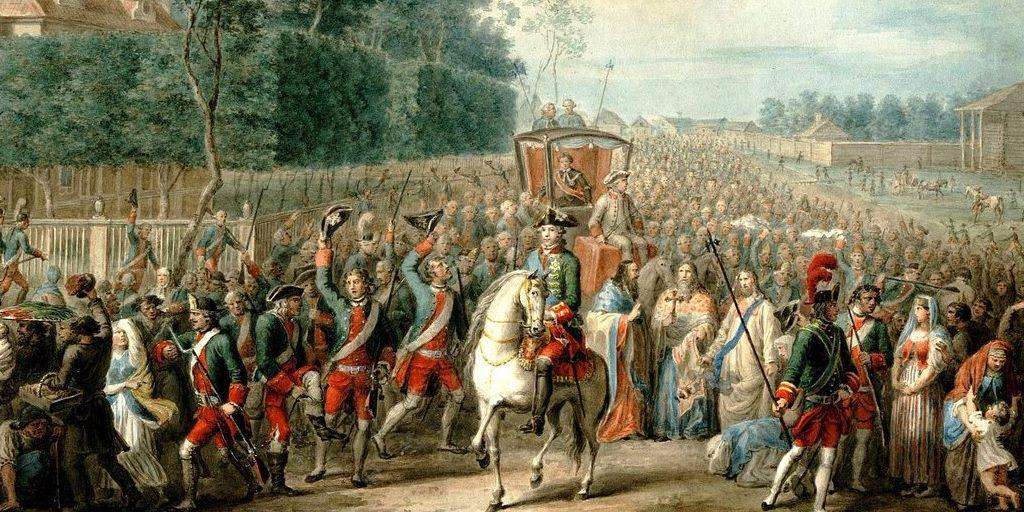 ЗНАЧЕНИЕ ОСВОЕНИЯ НОВОРОССИИ И КРЫМА
Освоение обширных территорий, в будущем один из развитых регионов страны
Укрепление и безопасность южных границ
Создание черноморского флота и военно-морской базы
Крымский полуостров стал местом развития земледелия и слияния разных культур
Вспоминаем понятия:
Просвещенный абсолютизм
Уложенная комиссия
«Золотой век» российского дворянства
Жалованная грамота дворянству
Самозванец
Новороссия
Нейтралитет
Буферное государство
Феодально-крепостнические отношения
Вспоминаем даты:
1762-1796г.г.
1767г
1775г.
1785г.
1773-1775г.г.
1768-1774г.г.
1787-1791г.г.
1772г.
1793г.
1795г.
1783г.1787г.
Сравниваем .внутренняя политика
Почему Екатерину II называют «Великой»?
Итоги царствования Екатерины II 
1. 
2. 
3. 
4.